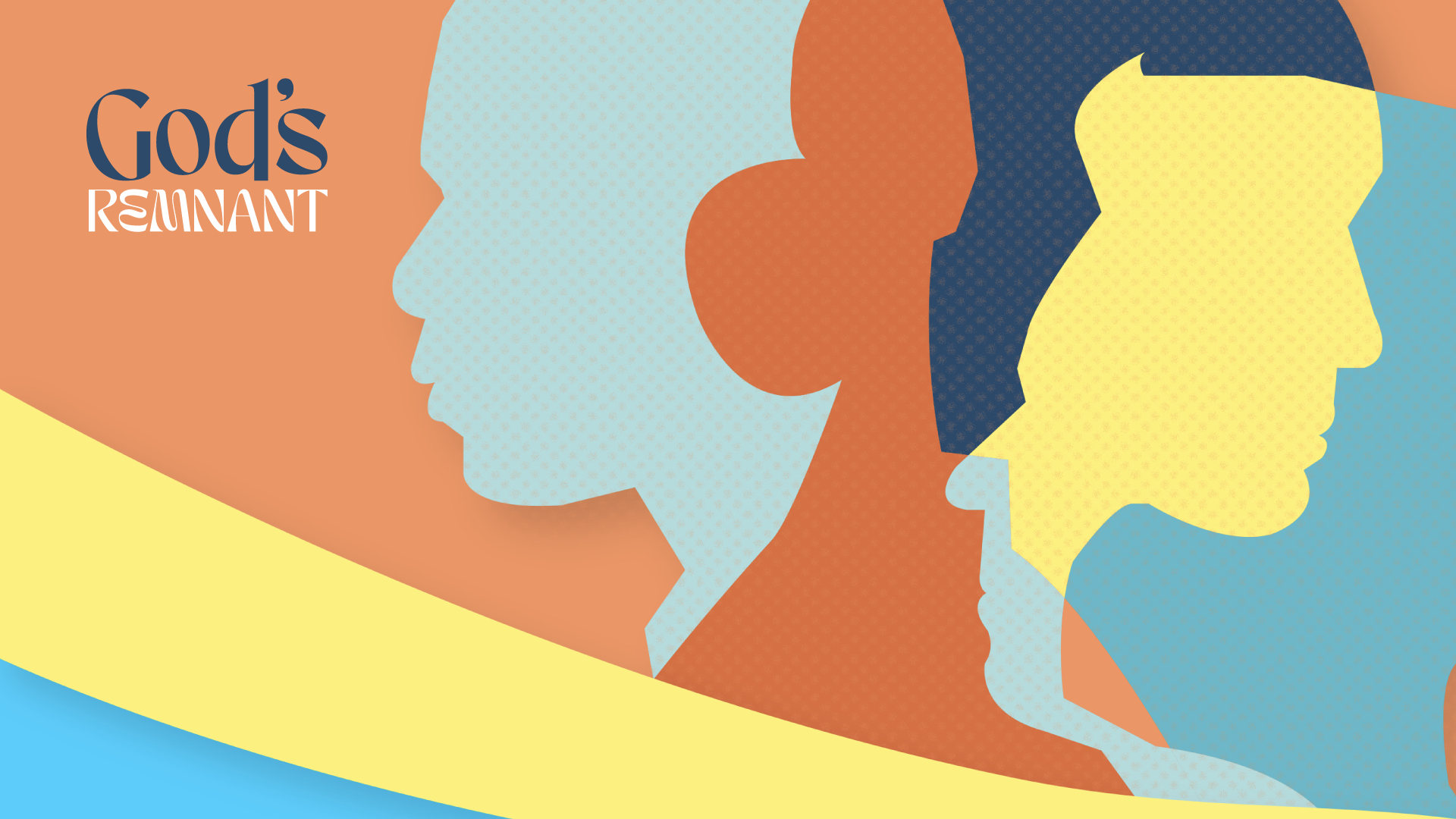 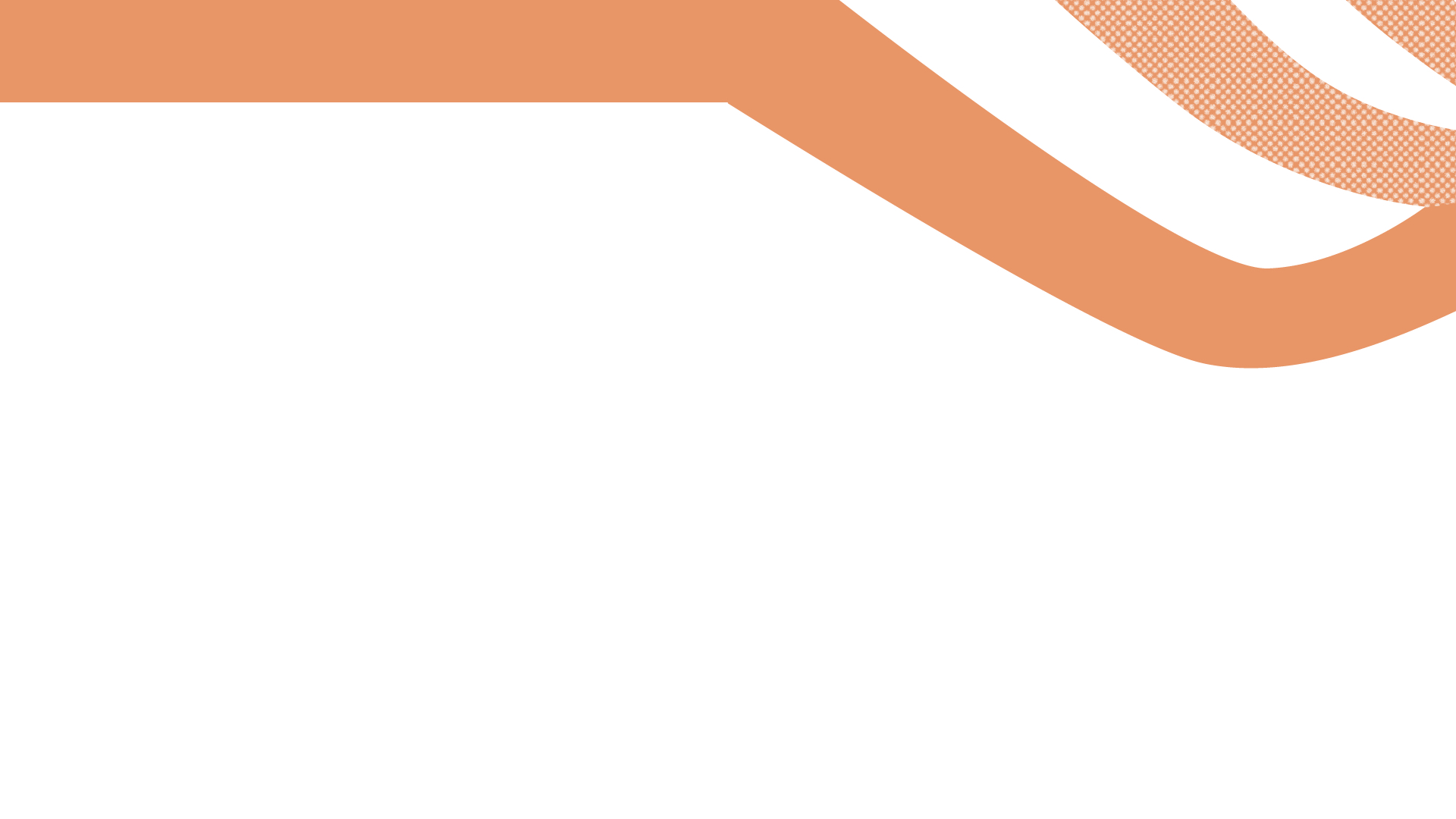 A Firm Place In His Sanctuary
“But now for a brief moment grace has been shown from the LORD our God, to leave us an escaped remnant and to give us a peg in His holy place...” (Ezra 9.8, NASB95)
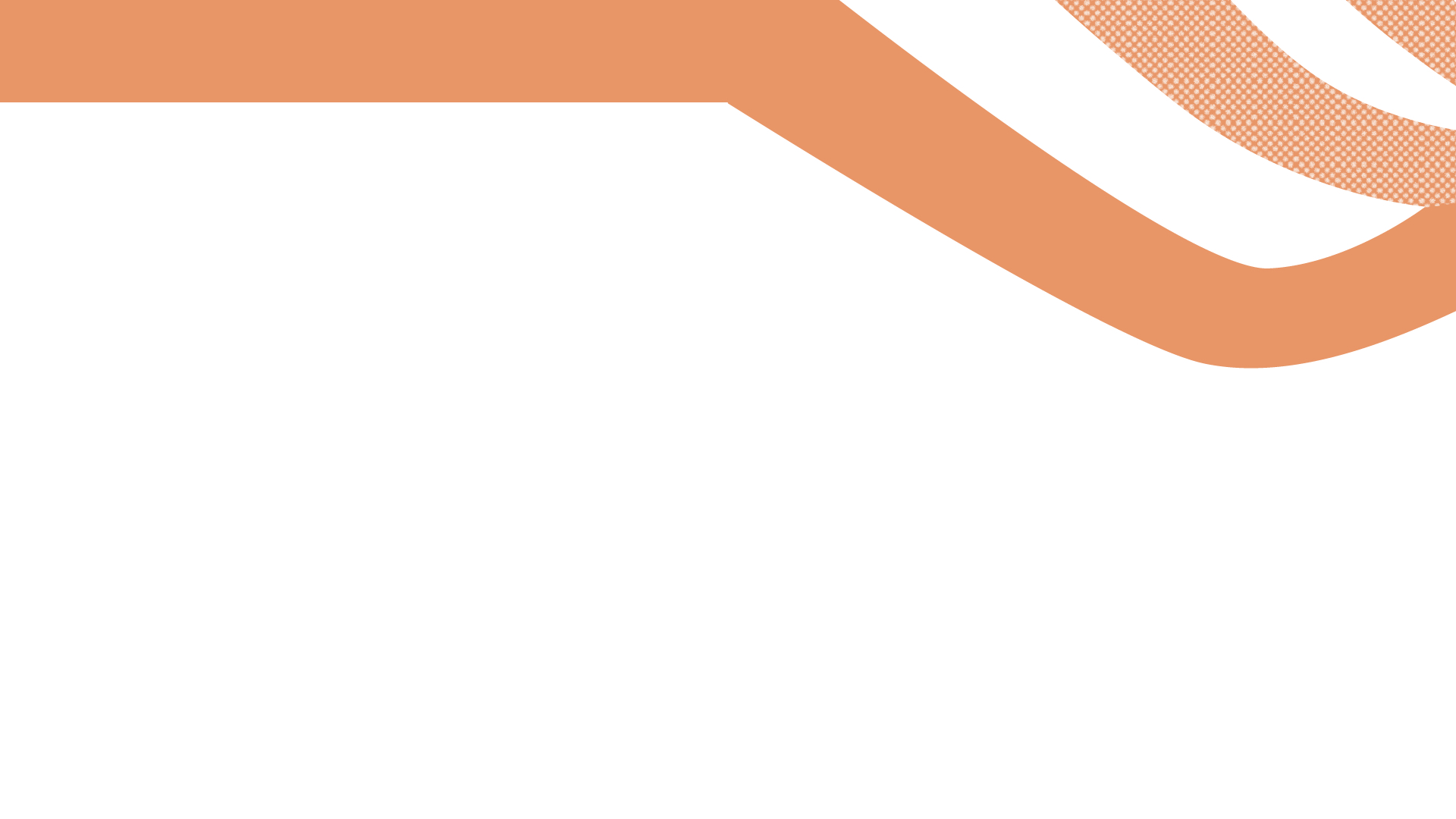 A Firm Place In His Sanctuary
Work on Temple Resumes 520 B.C.
Ezra Journeys to Jerusalem 457 B.C.
Judah Taken Captive 
605 B.C.
536 B.C. Captives Return
516 B.C. Temple Completed
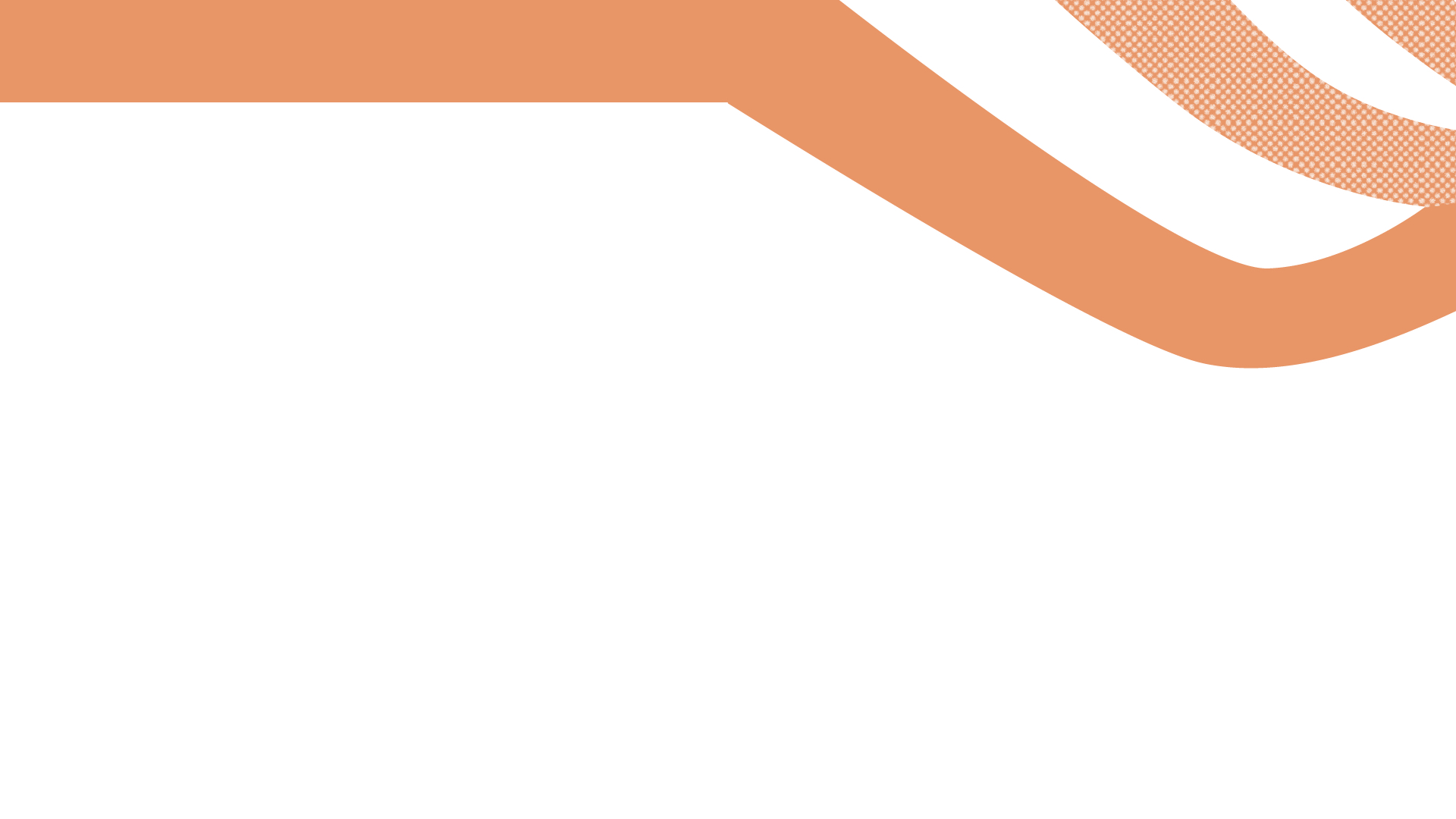 A Firm Place In His Sanctuary
6 “O my God, I am ashamed and embarrassed to lift up my face to You, my God, for our iniquities have risen above our heads and our guilt has grown even to the heavens. 7 “Since the days of our fathers to this day we have been in great guilt, and on account of our iniquities we, our kings and our priests have been given into the hand of the kings of the lands, to the sword, to captivity and to plunder and to open shame, as it is this day…”
Ezra 9:6–7 (NASB95)
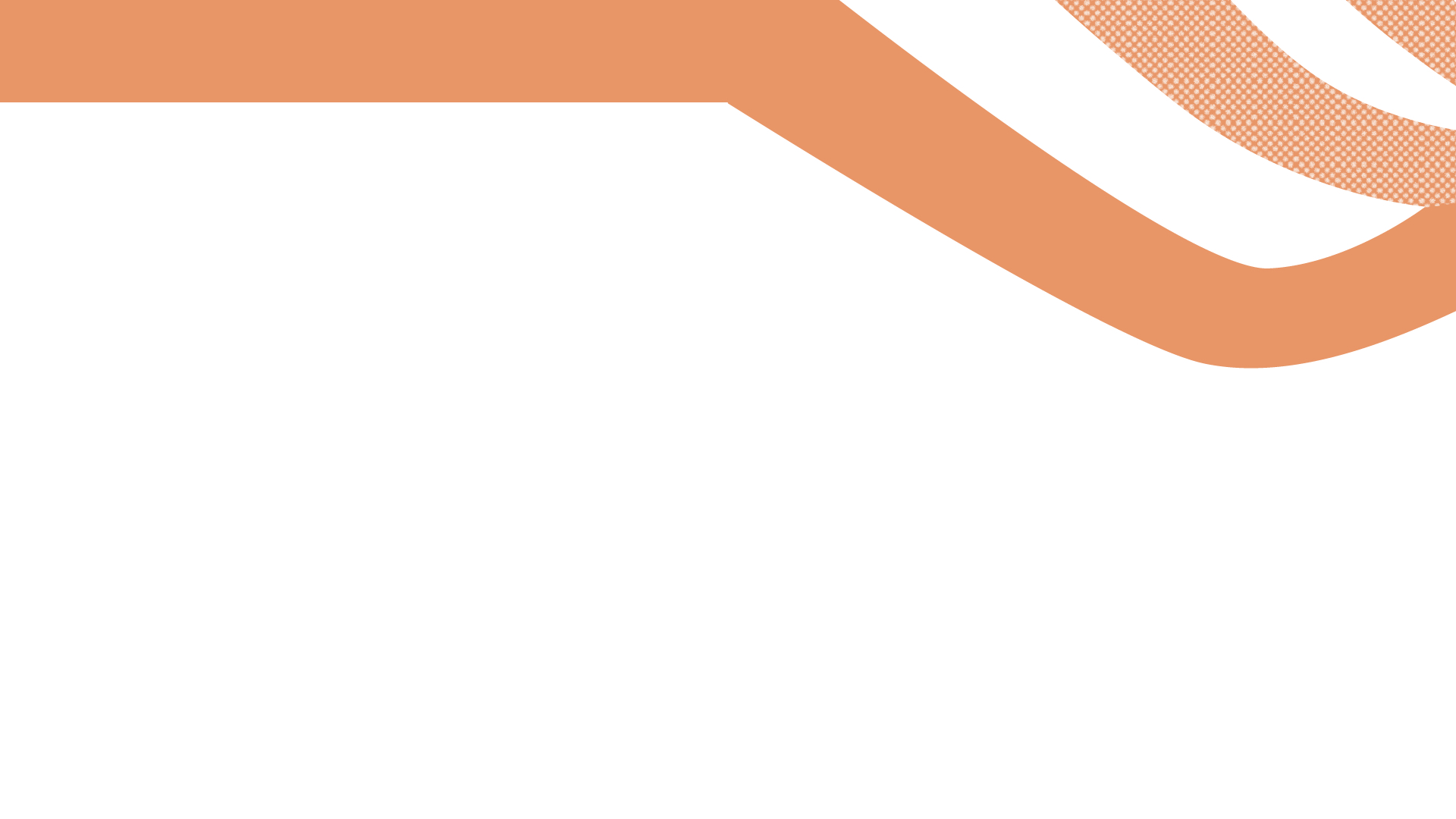 A Firm Place In His Sanctuary
“But now for a brief moment grace has been shown from the LORD our God, to leave us an escaped remnant and to give us a peg in His holy place...” (Ezra 9.8, NASB95)
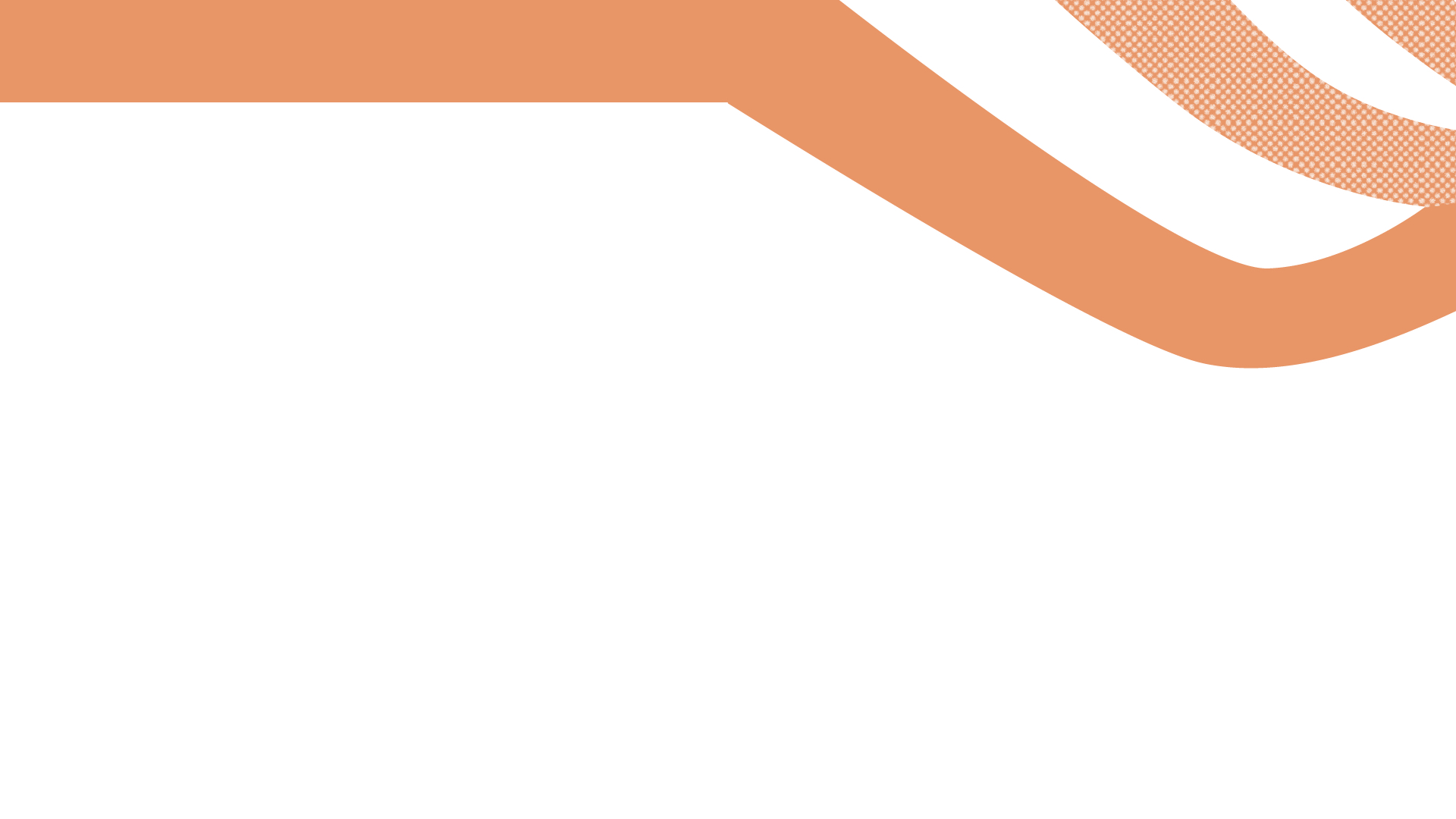 A Firm Place In His Sanctuary
“But now for a brief moment grace has been shown from the LORD our God, to leave us an escaped remnant and to give us a peg in His holy place...” (Ezra 9.8, NASB95)
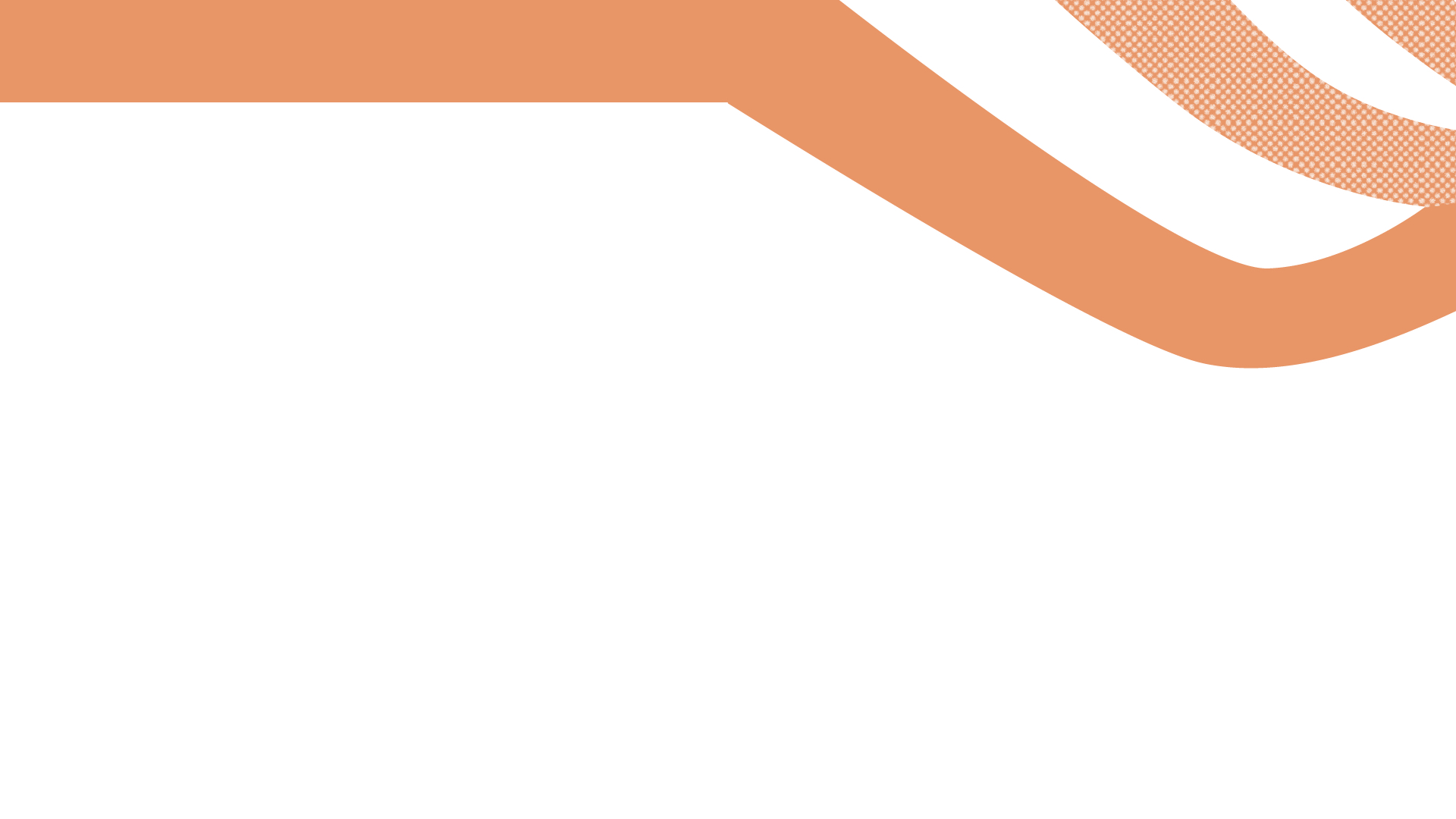 A Firm Place In His Sanctuary
“Now, our God, what shall we say after this? 
(Ezra 9.10, NASB95)